UNIVERSIDAD AUTONOMA DE CHIRIQUIFACULTAD DE MEDICINAESCUELA DE EMERGENCIA MEDICA SUBJECT: SCIENTIFIC ENGLISHABREVATION: 120BINSTRUCTOR: MARISOL BARRAZA .M.S.C.GROUP PRESENTATION PROJECT:HEART ATTACKSTUDENTS: LEZCANO HESLIN  4-763-101                   CARRERA MAKIR 4-767-1900                     BLAndford JOSÉ   1-730-867                       BLANdford AZRIEL 1-730-868DATE: NOVEMBER 15
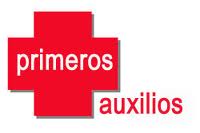 TABLE OF CONTENT
GLOSSARY…………………………...............................3
HEART ATTACK DEFINITION…………….………..…………4
CAUSE OF A HEART ATTACK.……..…….…………….…..5
TREATMENTS  FOR A HEART ATTACK..….……….……6
SIGNS AND SYMTOMS OF A HEART  ATTACK.….…7
FIRST AID FOR A HEART ATTACK…………………..…..8
CPR………………………………………………..……….............9
EQUITMENT AND MEDICATION FOR A HEART ATTACK………………………………………………..……………..10
SUGGESTIONS AND PREVENTIONS FOR A HEART ATTACK………………………………………………………………..11
BIBLIOGRAPHY…………………………………………………….12
GLOSSARY
Heart  Attack: ataque al corazón.
Vital nourishment: alimentación vital.
Deprived of blood: privar la sangre.
Leading cause of death: principal causa de muerte.
Cardiac arrest: detención del corazón.
Heaving pain: dolor considerable o muy fuerte.
Chest pain: dolor de pecho.
Tightness: opresión.
Fullness chest pain: dolor completo del pecho. 
Shortness of breath: falta de aliento.
Cruching pain: dolor al aplastante.
Sweating: sudoración.
Heart Attack Definition
It is an obstruction  of one or more blood vessels that supply blood to the heart.
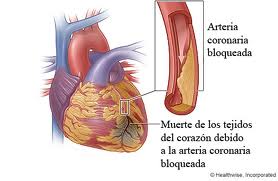 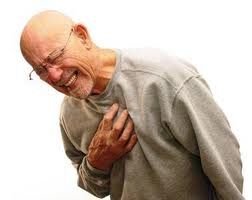 Cause of a Heart Attack
Blocked blood vessels.
The heart stops and the victim  suffers a cardiac arrest.
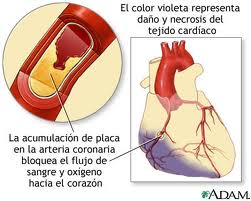 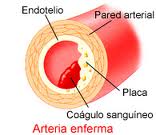 Treatment for a heart attack
C.P.R
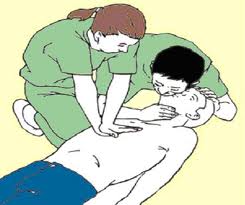 Signs and symptoms of a heart attack
Victim describes aching , crushing and heavy pain.
The pain maybe located in the center of the chest.
Sweating
Nausea
Shortnees of breath
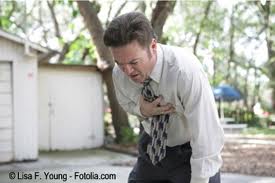 First aid for a heart attack
Recognize the signs and symptoms of a heart attack.
Confort and reassure the victim.
If the victim becomes unconsius, be prepared to perform C.P.R.
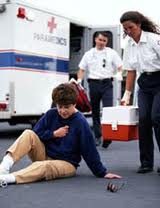 C.P.R
Open the airway.
 2 blows. 
 30 compressions each 5 cycles for 2 minutes.
 them check the pulse.
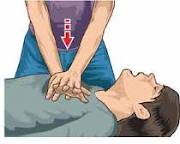 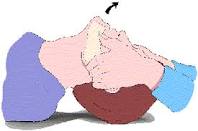 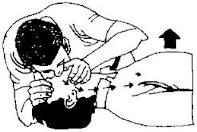 Equipment and medication for a heart attack
Nitroglicerine (chest pain) 
Morphine (chest pain) 
Clopidrogel (anticoagulant)
Warfarine  (anticoagulant)
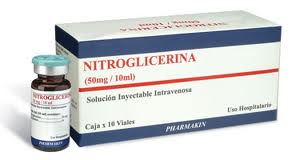 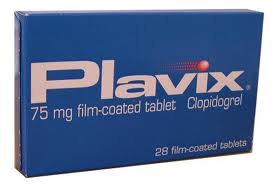 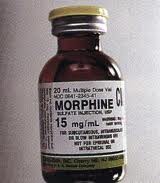 Suggestions and preventions for a heart attack
The rescuer must constantly reassure the victim.
Keep victim calm.
Rescuer must be relaxed.
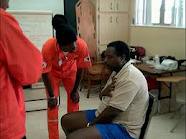 Bibliography
http://www.survival-center.com/firstaid/heart.htm
www.heartmut.gov.
www.metdoctor.com.uk
http://es.wikipedia.org/wiki/Reanimaci%C3%B3n_cardiopulmonar
http://www.nlm.nih.gov/medlineplus/spanish/ency/article/000010.htm
THANKS